KROG IN KROŽNICA
8. razred
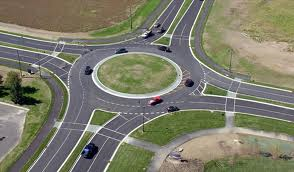 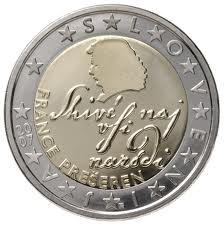 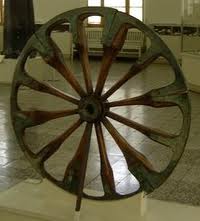 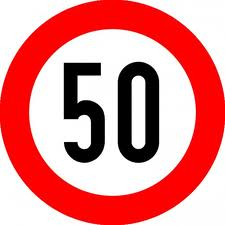 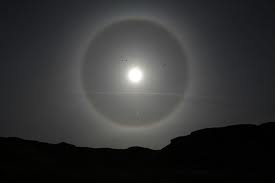 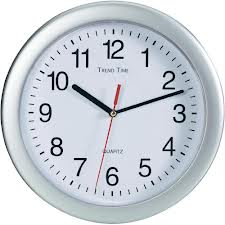 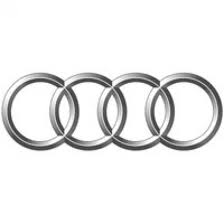 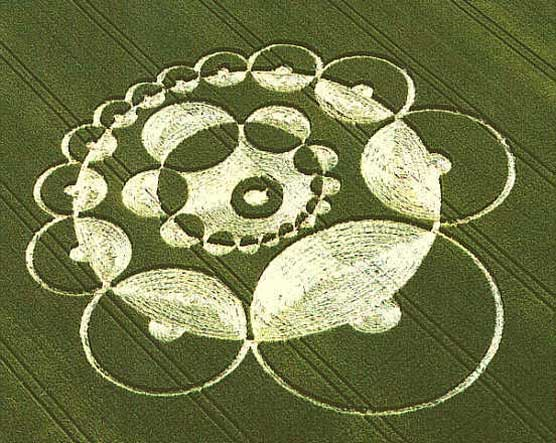 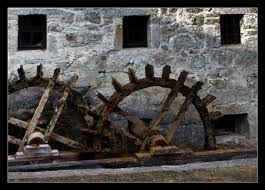 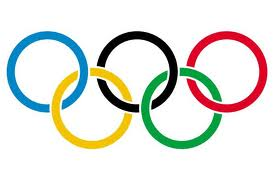 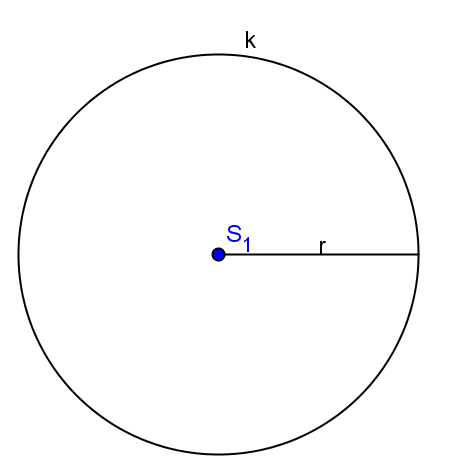 Krožnica je množica točk v ravnini, ki so od izbrane točke S enako oddaljene, za razdaljo r-polmer. Krožnica je meja kroga. Dolžina krožnice je obseg kroga.
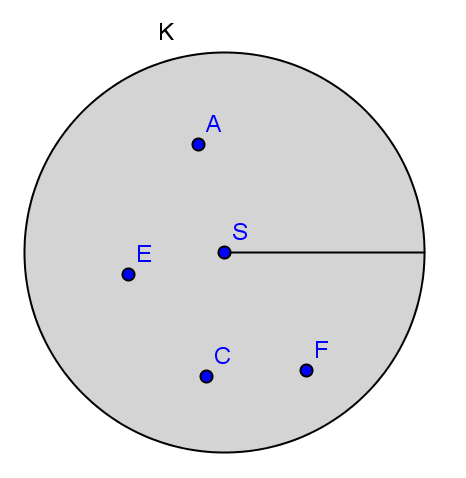 Krog je množica točk ravnine, ki so od izbrane točke S oddaljene kvečjemu za razdaljo r.
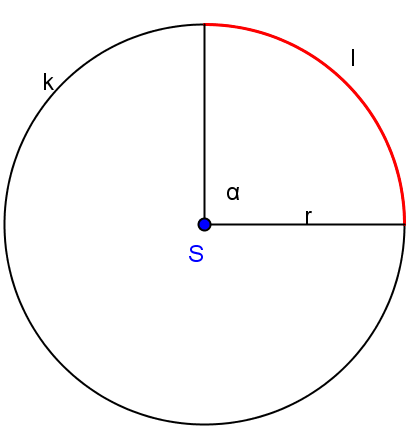 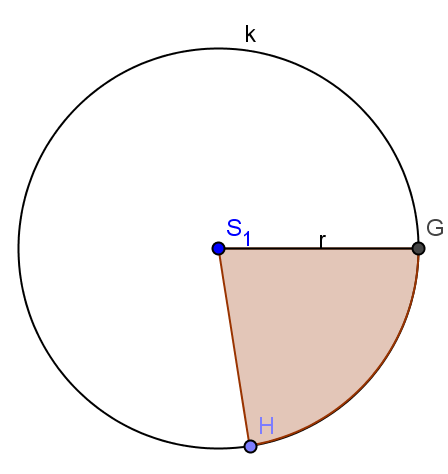 Krožni izsek je del kroga omejen z dvema polmeroma in lokom.
MEDSEBOJNA LEGA KROŽNICE IN PREMICE
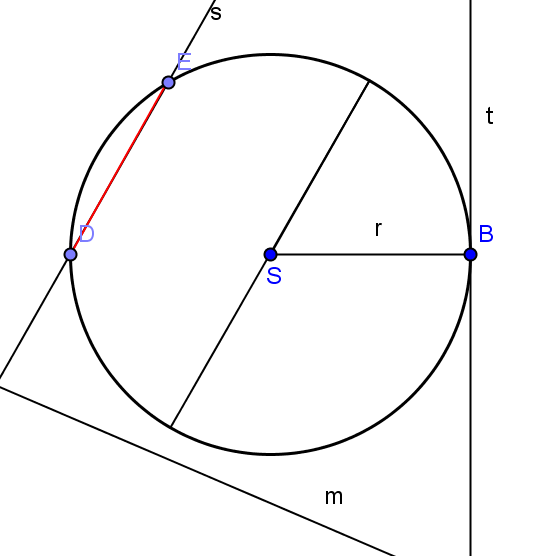 s….sekanta je premica, ki ima s krožnico dve skupni točki
m…mimobežnica je premica, ki nima nobene skupne točke s krožnico
t…je premica-tangenta, ki ima eno skupno točko s krožnico in je pravokotna na polmer
 
DE…tetiva, daljica, ki ima dve točki na krožnici
2r…premer; najdaljša tetiva, ki poteka skozi izhodišče
naloge